17 April 2020
Rural Food Processing
ME 486C - Team Cocoyam
Samantha Morrison - Project Manager
Nygel des Vignes - Financial Manager
Musab Al-Balool -  Manufacturing Engineer 
Humoud Alanjari - Logistics Manager
Sponsored By:
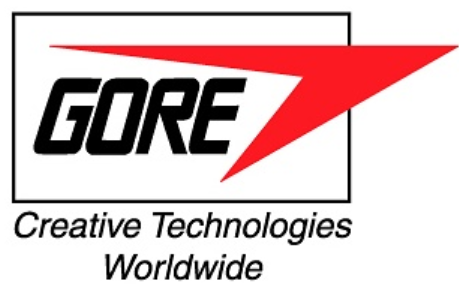 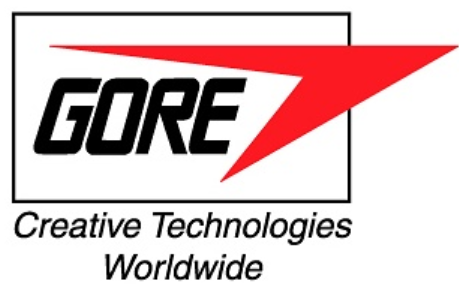 17 April 2020
Outline of Presentation
Project Description
Project Deliverables 
Requirements
Design Description and CAD
Manufacturing - Final product
Testing
Budget
Bill of Materials
Future Work and Recommendations
Rural Food Processing
Al-Balool 2
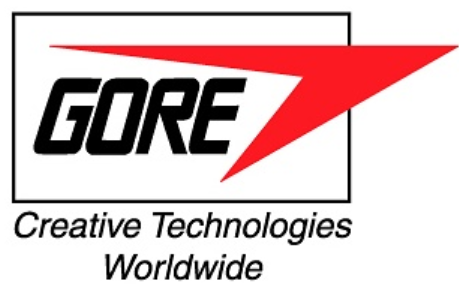 17 April 2020
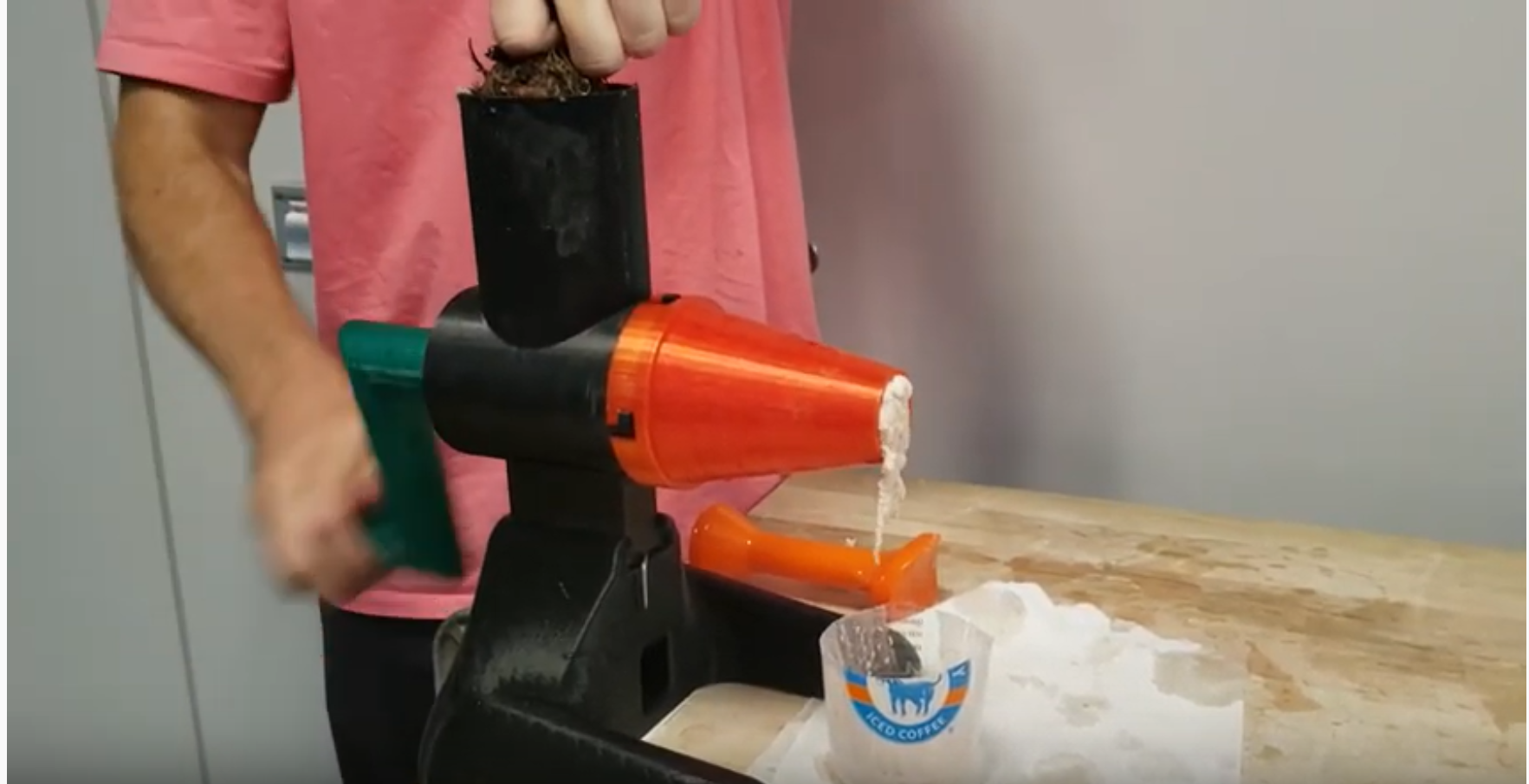 Project Description
Improve upon current hand rolling technique
Help West and Central African Communities
Cocoyam dispenser and roller
Continuation of Georgia Tech’s grinder
Create a design package that can be transferred and replicated easily
Client- Isaac Zama - Humanitarian
Mentor - Chuck Vallance
Sponsor - W.L. Gore
Figure 1: Manual grinder by Georgia Tech [1]
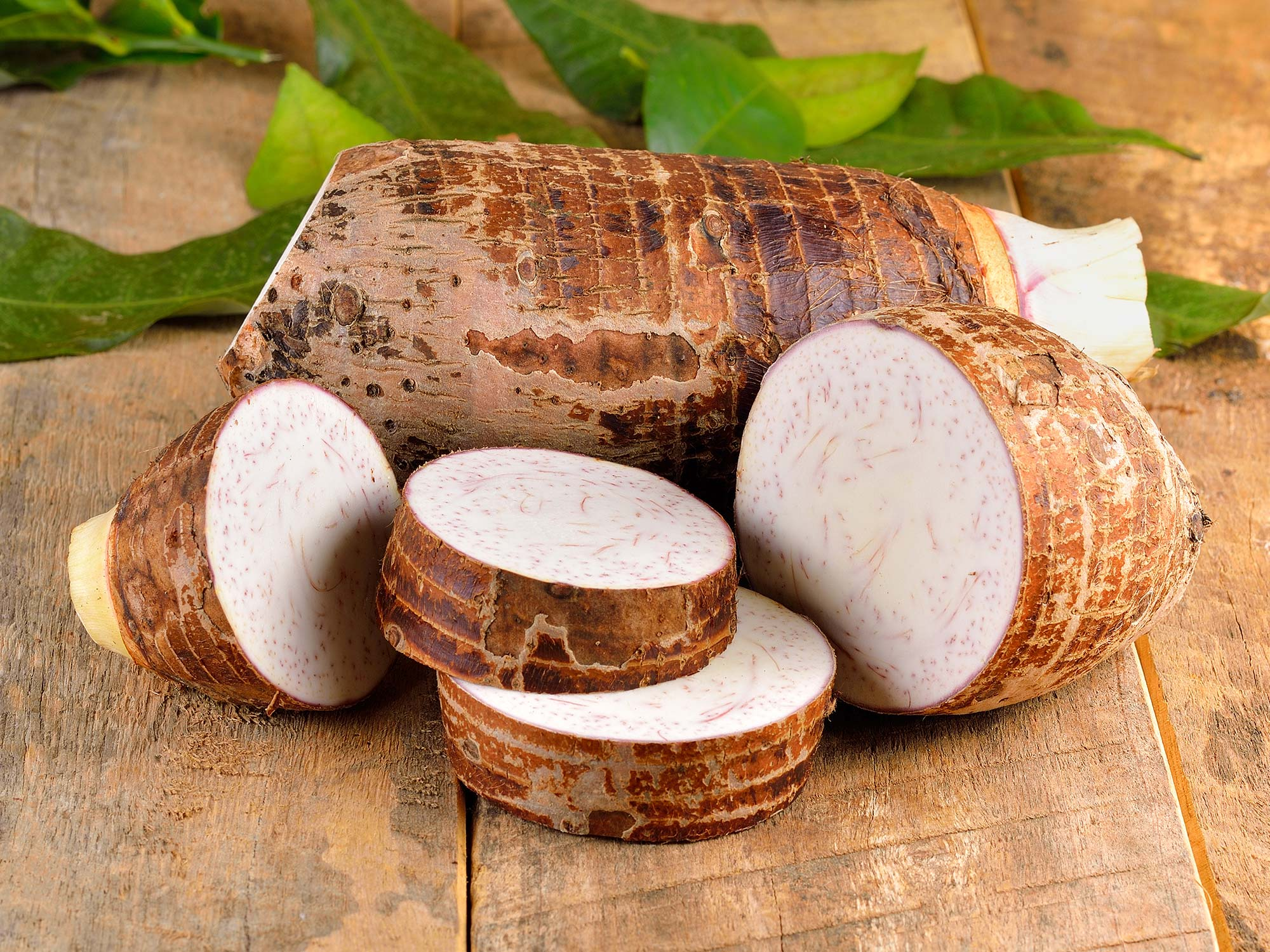 Figure 2: Raw Cocoyam [2]
Rural Food Processing
Al-Balool 3
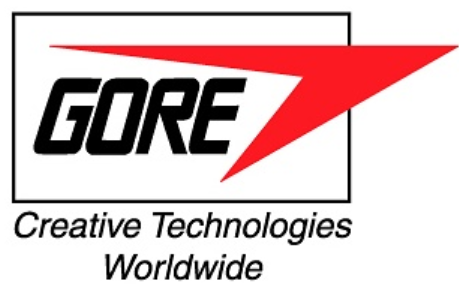 17 April 2020
Project Deliverables
Simple design that is easily manufacturable
Wooden roller final product 
Uses material readily available
Efficient
Needs to provide improvement in order to be adopted by locals
 Intuitive
Has to be simple enough for all ages to use
Clear Instructions
Operations and Assembly Manual will assist by providing easy-to-follow instructions and operation recommendations for best results
Prepared video of the team’s manufacturing of the design will also aid
Rural Food Processing
Al-Balool 4
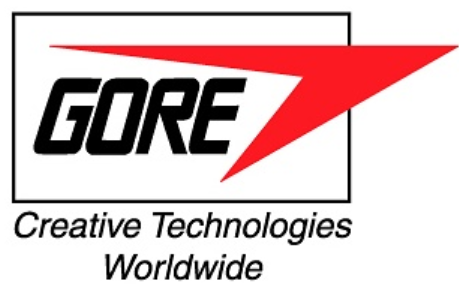 17 April 2020
Requirements
Customer Requirements
Reliable
Durable
Lightweight 
Safe to use 
Simple
Low cost 
Easy to use by anyone
Mobile 
Faster than hand rolling
Engineering Requirements
Low cost < $45 
Minimize the time to produce one roll < 20 seconds
Light weight [kg] < 10kg
Base footprint area [m2] < 0.625m2
Smooth edges [mm] radius < 5mm
Low center of gravity
Factor of safety >3
Rural Food Processing
Al-Balool 5
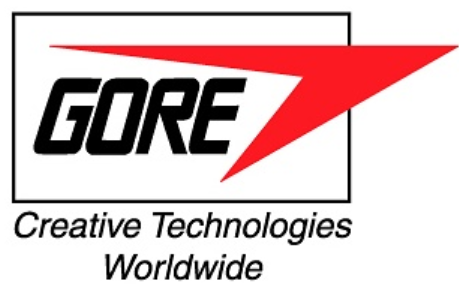 17 April 2020
Requirements
Verify Requirements

Drop test 
Software analysis - weight, durability, FEA, bolts factor of safety.
Roller production time with plexiglass prototype
Dimension test
Some Values Achieved by Design

Mass of the system - 7.22kg
Base footprint area - 0.12m2
Radius of edges - 1mm
Center of gravity as expected
Force to push handle - 2.44lbs
Final product cost $42.94
Rural Food Processing
Al-Balool 6
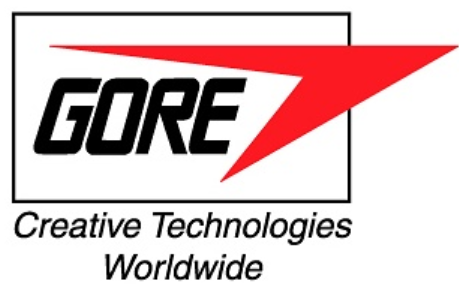 17 April 2020
Prototype 1 - Plexiglass and 3D Printed
First high-fidelity prototype
Base of dispenser and roller made from plexiglass
Bolts secure brackets to base of roller
Dispenser design flawed
Would not flow through outlet as easily as expected
Prompted decision to redesign
Figure 3: Plexiglass and 3D Filament Prototype
Rural Food Processing
Morrison 7
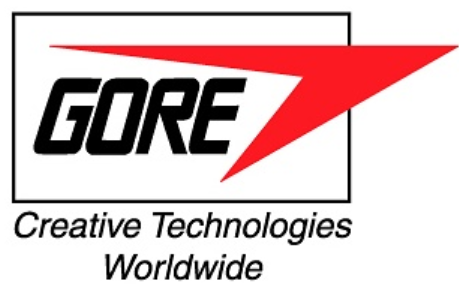 17 April 2020
Prototype 2 - Wood & 3D Printed
Re-manufacturing prototype design to work with client’s desired material
Only base and brackets
Handle remains 3D printed
Side rails  and fasteners were main change
Main concerns moving to final design:
Slotted holes in brackets
Needed to be smoother
Use of silicone sheet with new base material
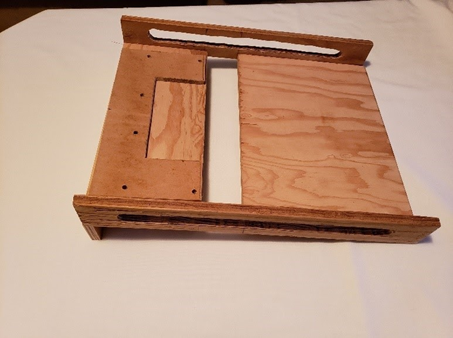 Figure 4: First Wood Prototype
Rural Food Processing
Morrison 8
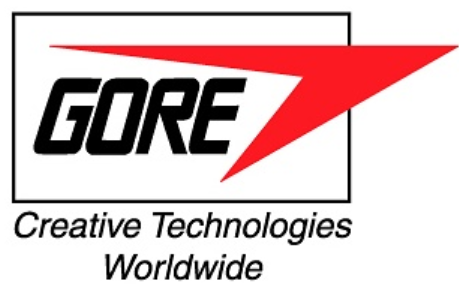 17 April 2020
Design Description - Roller CAD
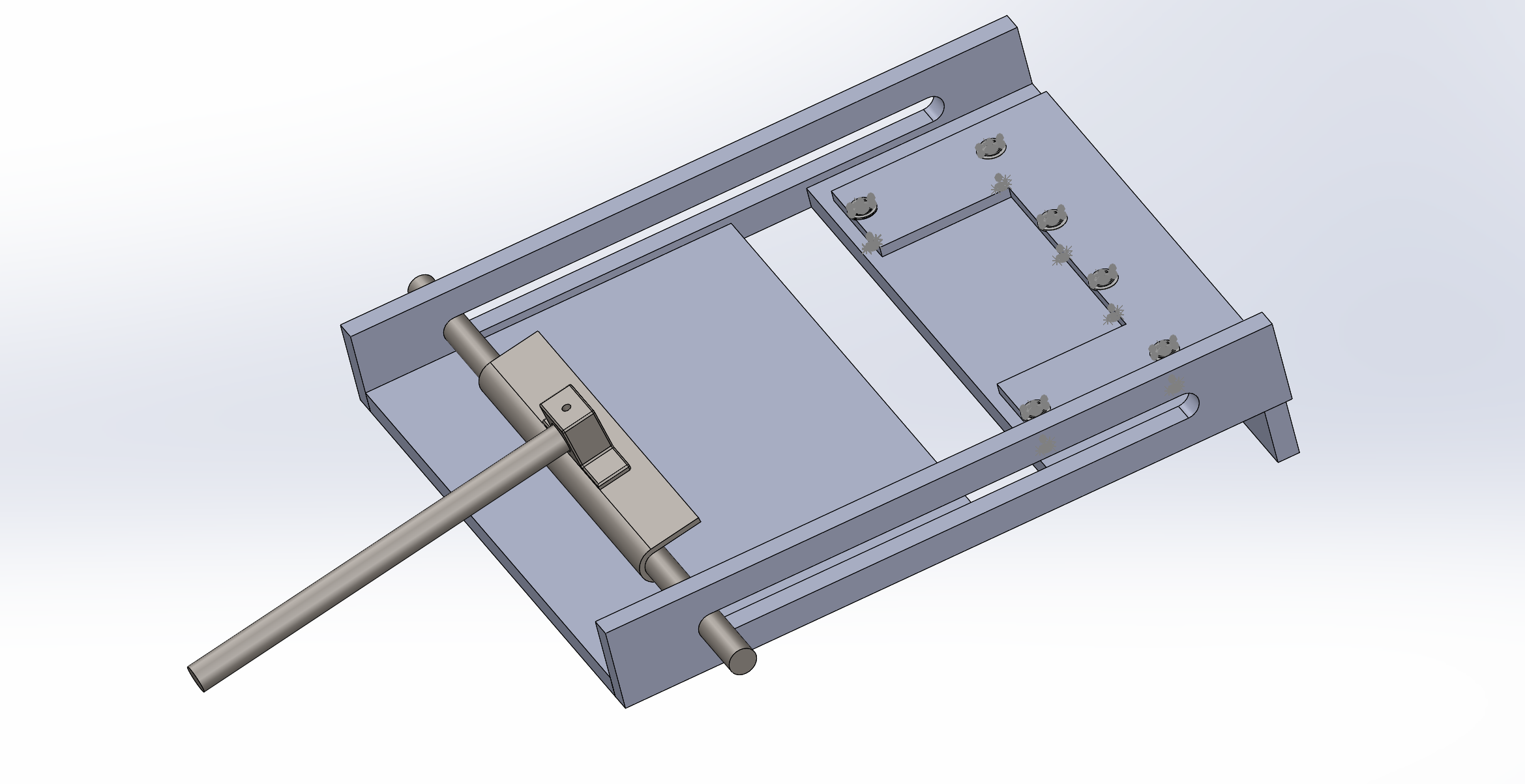 How Subsystem Functions:
Cocoyam and leaf placed (1)
User holds handle (2)
User pushes handle to end of rail (3)
Cocoyam is rolled  and deposited into crevice in base plate (4)
User pulls handle to start of rail (5)
User removes rolled Ekwang
(3)
(4)
(5)
(1)
(2)
Figure 5: Isometric view with numbered indicators
Rural Food Processing
Morrison 9
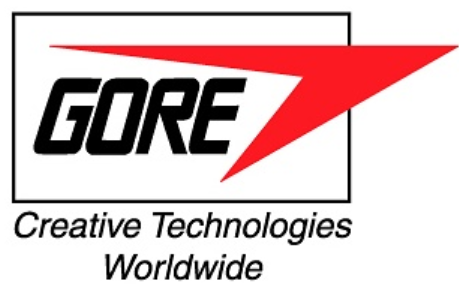 17 April 2020
Full System CAD
How System Functions:
User uses dispenser subsystem to dispense desired amount onto prepared cocoyam leaf
User uses roller subsystem to roll prepared leaf into dish
Repeat until desired amount of rolls have been accomplished
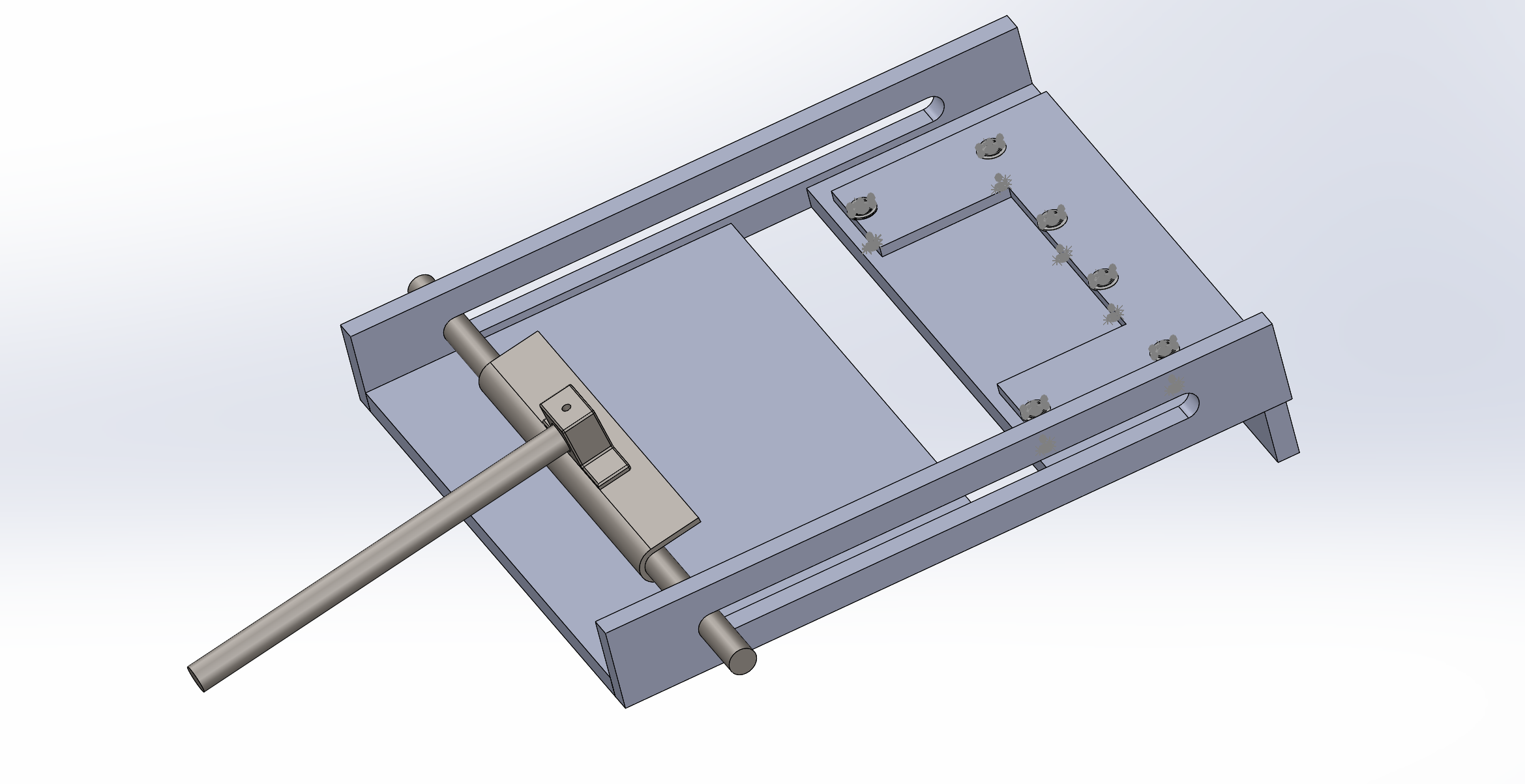 Figure 6: Entire system (roller and mock-up of COTS dispenser)
Rural Food Processing
Morrison 10
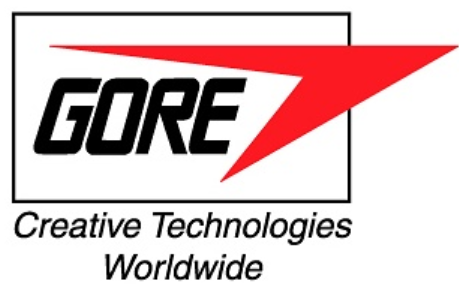 17 April 2020
Manufacturing Final Product
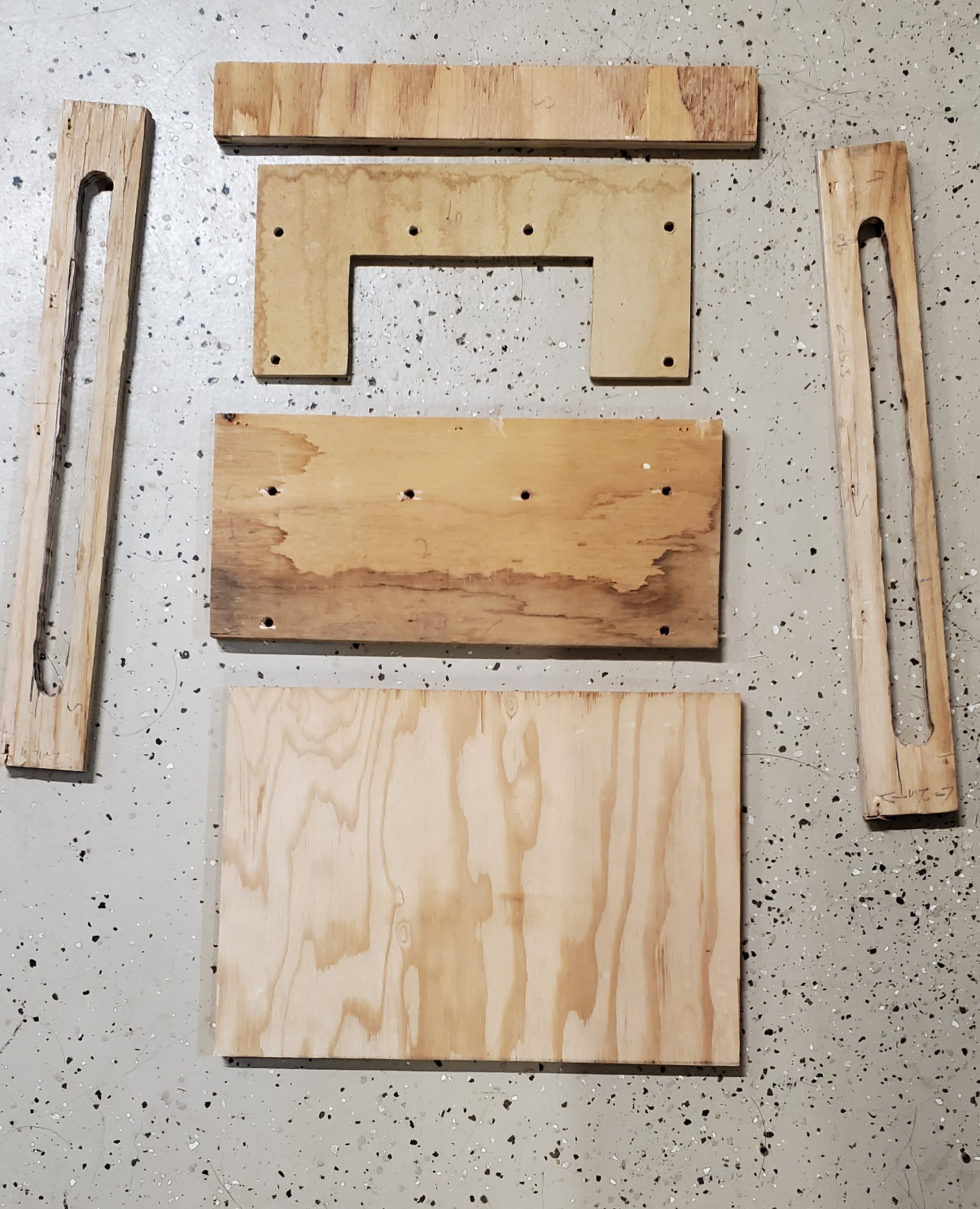 The final product was constructed from plywood and 3D printed parts
The handle was 3D printed to ease the manufacturing process
After all the pieces are cut out they are then fastened together with staples
Using a jigsaw the slots in the rails can be perfectly cut out for smooth rolling
Figure 7: Pieces of wood prototype
Rural Food Processing
Des Vignes 11
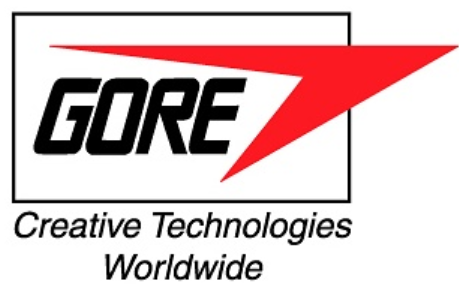 17 April 2020
Manufacturing Final Product
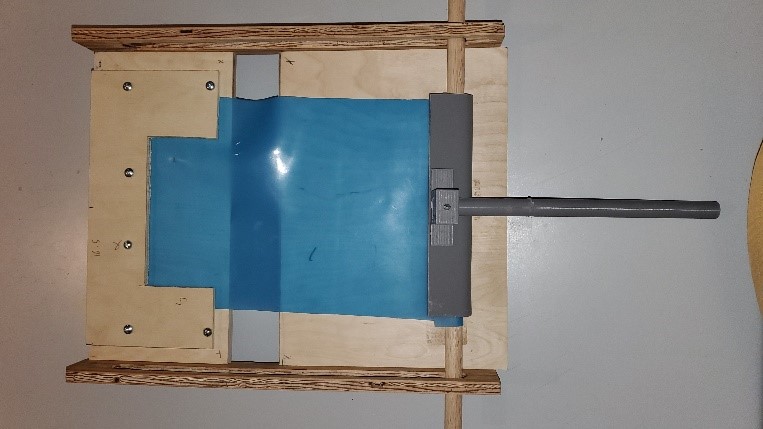 Once assembled a washable silicon sheet is clamped into place
The silicon sheet function as a belt to roll the cocoyam leaves
To seal the wood parts palm oil is used to coat the entire system
Palm oil helps protect the wood and helps the silicon sheet to grip the base for better rolling
Figure 8: Final Wood Design
Rural Food Processing
Des Vignes 12
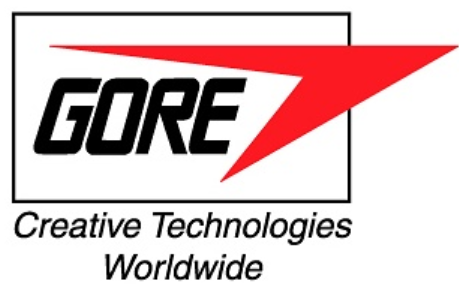 17 April 2020
Manufacturing - COTS
With the viscosity of cocoyam paste being so high it does not flow easily
To allow for easy dispensing a caulking gun was purchased to give the user more control and mechanical advantage
Reusable tubes along with a cheap caulking were purchased along with a more expensive one piece caulking gun
Both work flawlessly but one is more affordable
Figure 9: Final Dispenser
Rural Food Processing
Des Vignes 13
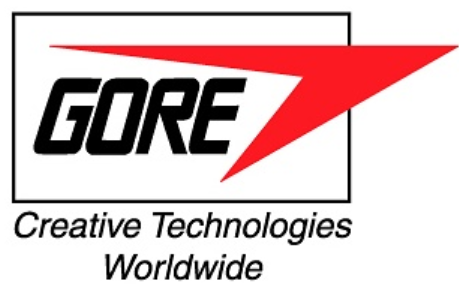 17 April 2020
Budget/Purchasing
Table 1:  Budget Breakdown
Total budget of $1500 from Gore
Currently have $1040.47 remaining
Prototyping has been main expense at $313.99
The plexiglass prototype was the most expensive prototype to build since the team had to order a larger amount of plexiglass for a previous dispenser idea along with the base’s materials
Viscosity testing cost $145.54 but allowed the team to gain valuable knowledge
Rural Food Processing
Des Vignes 14
17 April 2020
Bill Of Materials
Table 2: Bill of Materials
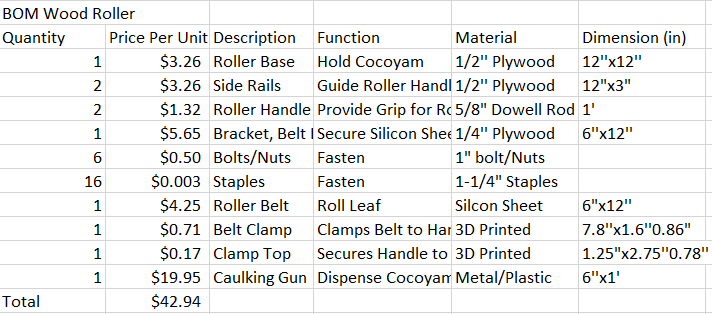 The final prototype fell beneath the $45 dollar maximum set by the client 
With the more expensive caulking gun being used the device would $42.94 to produce
With the least expensive caulking gun and reusable tubes it would cost $33.74 to produce
Alanjari 15
Rural Food Processing
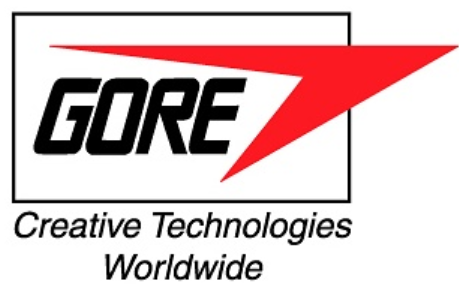 17 April 2020
Tests Completed
Drop test
Dropped the wood prototype from 4ft ledge  causing it to fail when the staples pulled out of the rail
Software Analysis 
-Analyzed the weight, durability, strength, Bolts factor of safety using, SolidWorks properties tab and FEA simulation
Roll production time (only with plexiglass prototype)
The team was able to produce cocoyam rolls with the plexiglass model. The device passed this test and was well below the one roll per 20 second time limit
Dimension Test 
 Base footprint area [m2] < 0.625m2
Rural Food Processing
Alanjari 16
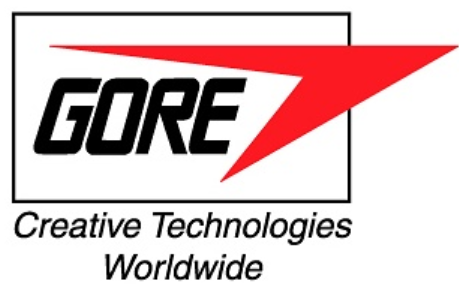 17 April 2020
Tests Uncompleted
Due to the unforeseen circumstances of the semester, some tests were unable to be completed because of a lack of access to supplies and inability to meet
Some tests anticipated to be completed includes:
Roll production time (Wood Prototype)
Ensure roll time achieved with plexiglass prototype is consistent
Smooth edge test
Check for sharp edges
Stability test
Test impact of measured forces on design
Alanjari 17
Rural Food Processing
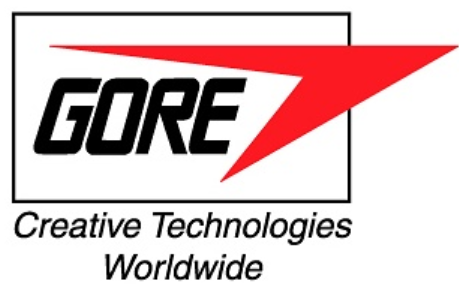 17 April 2020
Future Work
Deliver to client 
Operation/ Assembly Manual
CAD Package 
Send Final Product to client

Final Report
Rural Food Processing
Rural Food Processing
Alanjari 18
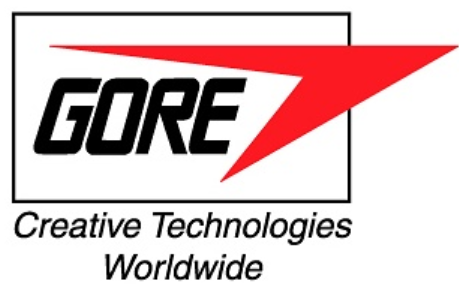 17 April 2020
Thank You
Any Questions?
19
Rural Food Processing
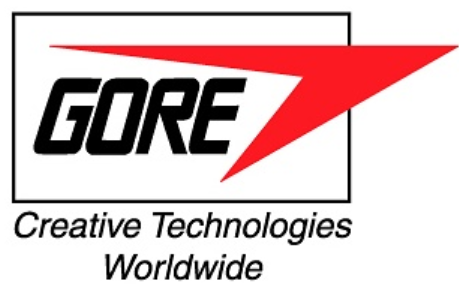 17 April 2020
Citations
[1] Evan Williamson, “Coco-YUM! - The manual cocoyam processor,” YouTube, 23-Jul-2019. [Online]. Available: https://www.youtube.com/watch?v=siXvcSSyxC4#action=share. [Accessed: 15-Sep-2019].
[2] Admin, “Health Benefits and Nutrition of Taro Root,” TAROTO TAIWANESE HEALTHY DESSERT. [Online]. Available: https://tarotodessert.com/en/2017/health-benefits-and-nutrition-of-taro-root/. [Accessed: 17-Sep-2019].
20
Rural Food Processing